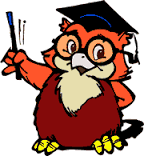 Les valeurs
Les valeurs retenues dans la présente Politique ont fait l’objet d’un consensus. Elles sont d’une importance primordiale dans le contexte éducatif québécois où l’on vise l’égalité des chances et la réussite pour tous les élèves. Le choix s’est donc arrêté sur les valeurs fondamentales que sont la justice, l’égalité et l’équité, auxquelles s’ajoutent trois valeurs instrumentales, soit la cohérence, la rigueur et la transparence.

Ces valeurs constituent une assise aux pratiques de tous ceux qui interviennent en évaluation des apprentissages, d’où l’importance d’y adhérer pour éviter tout préjudice aux personnes.